GCSE Dance
Component 1: Performance and choreography
Choreography 30%
Always work to a rehearsal plan.
The music you use is important.
Always make your choreographic intention clear. 
Video your progress and reflect  on your work.
Performing 30%
Practice daily – video yourself to gain feedback
Practice with focus and target
Remember your performance skills
Practice using accuracy.
Appreciation 40%
Knowledge and understanding of choreographic processes and performing skills 
Critical appreciation of own work
Critical appreciation of professional work
Component2: Dance appreciation
COMMAND WORDS

Compare
Identify similarities and/or differences
Define
Specify meaning
Describe
Set out characteristics
Discuss
Present key points (detailed writing taking into account different ideas, characteristics and/or features)
Evaluate
Judge from available evidence (make an informed judgment on the effectiveness)
Explain
Set out purposes or reasons
Outline
Set out main characteristics
State
Express in clear terms
Suggest
Present a possible case (present a possible answer)
Why
Give a reason or purpose
Writing Frameworks
Assessment
6 Mark questions.
Name it 
Example 
Explain it 

12 Mark questions
Describe 
Interpret
Evaluate 
Link
Technical Skills
Expressive Skills
Physical Skills
Mental  Skills - Process
Mental  Skills – During performance
Structuring
Dance Choreography
Choreographic Process
Choreographic Devices
Motif Development 
Ways in which a movement phrase can be varied 

Retrograde
Change levels
Fragmentation
Change directions
Add actions
Repetition
Take away actions
Change dynamics
Relationship Content
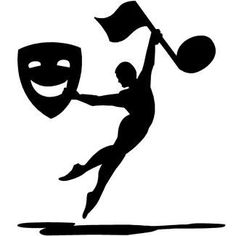 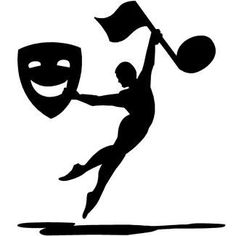 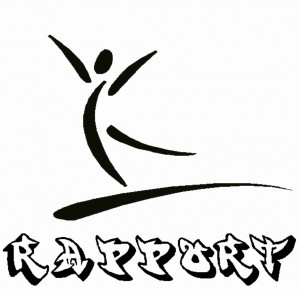 Section B – Own Work
Section A – Hypothetical Choreography
Stimulus – an inspiration for an idea or movement
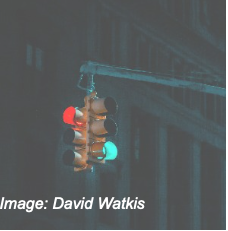 Make sure you know your… 
Set phrases 
Duet/trio performance 
Solo/group choreography
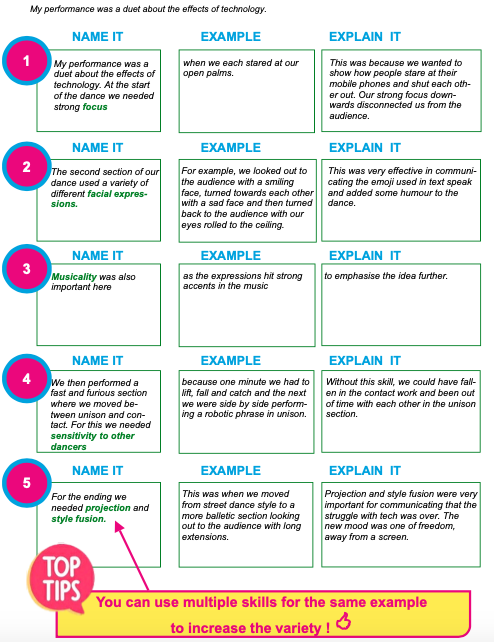 How do you outline your dance idea?
My dance would be about conflict and confusion, because the red stop light and the green go light are on at the same time. One dancer would show anger and the other would show joy and they would swap roles constantly.
Performance Skills
Technical Skills
Physical Skills
Expressive Skills
Mental Skills
Choreographic devices 
Structuring devices
What is a motif?...
Start at the back of the stage and slowly turn your head. Quickly turn to face the front and drop to a crouch. Shoot onearm upwards and sharply clench the fist. 
This is now a doable motif. It’s long enough, it’s described step by step and it includes actions, space and dynamics. It might not be very interesting but that doesn’t matter.
Name it 
Example 
Explain it
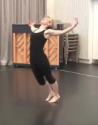 Motif Development 
Keep it simple – change direction, level or dynamics 
I would change the direction. Instead of shooting my arm upwards,  I would shoot it out towards stage right.
Dance Anthology
Assessment – 12 marker 1 x Anthology 2 x production Features
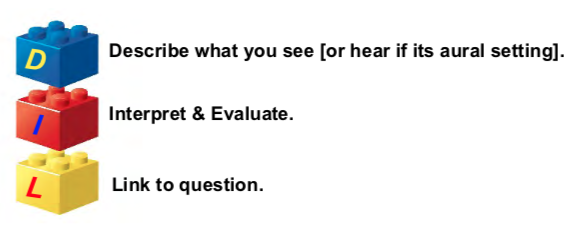 Assessment – 12 marker Similarities and Differences
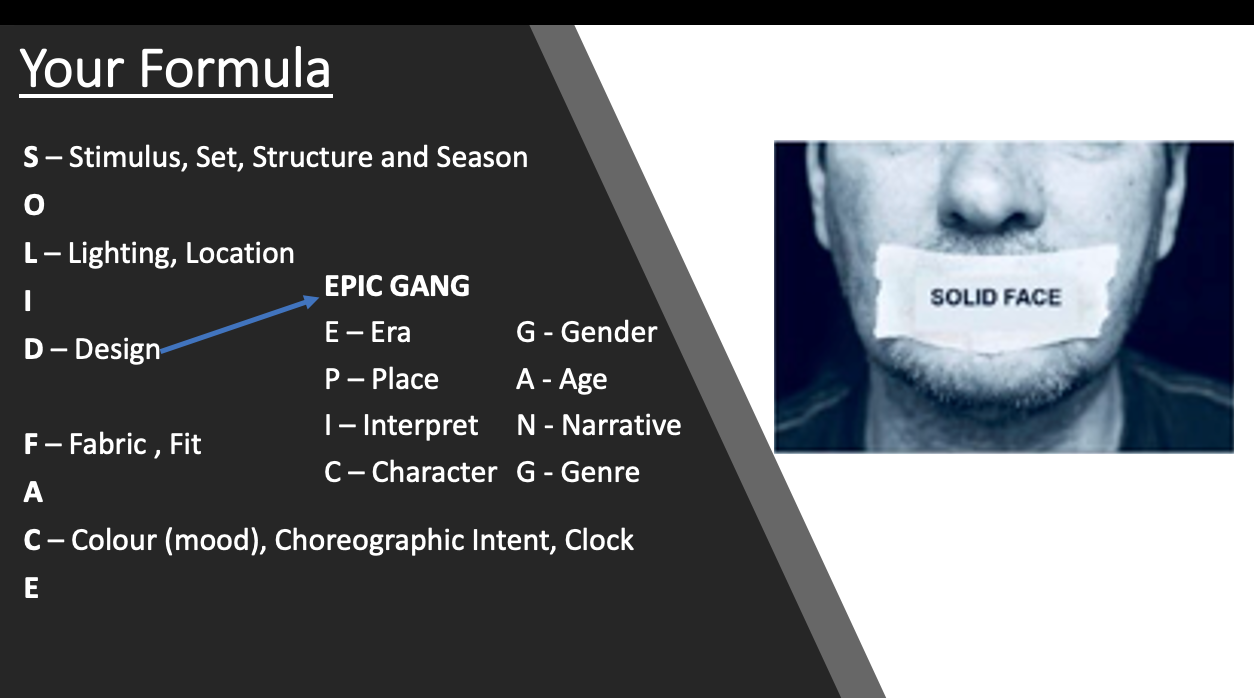 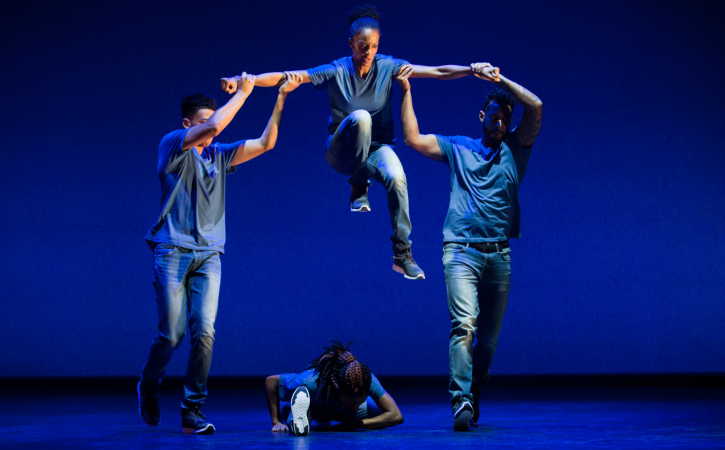 AURAL SETTING
Kendrick writes out counts & uses symbols in his notes to ensure movements complement the particular instrumentation & accents.
Style:
Hip Hop including: krumping, waacking, popping, locking, breaking.
CHOREOGRAPHER: Kendrick H20 Sandy
COMPANY: Boy Blue Entertainment
CHOREOGRAPHIC INTENTION
Journey through life (each section a scene, a moment in life)
Order and Chaos (highlighting restrictions of an individual style of hip hop dance).
STIMULUS
The music Til Enda was a starting point for the piece. Section 4 created first. The title was another starting point.
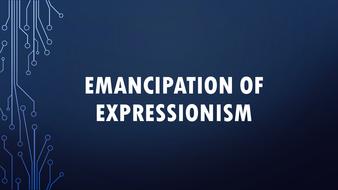 LIGHTING
Intense blue colour – represent energy
Central focus at beginning and gradually light whole stage by end.
Spotlights used.
Lighting helps identify different sections.
4 SECTIONS (STRUCTURE)
Genesis (start of life)
Growth and struggle
The connection and flow between people
Empowerment
CHOREOGRAPHIC APPROACH
Exploring & abstracting hip hop movement & ‘signature’ company movements in a contemporary way.  Signature motifs (Ninja Walk, Ninja Glide, Ninja Static & Chariots of Fire)
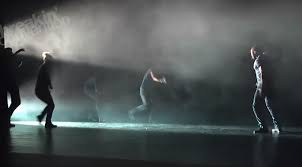 DURATION: 11 minutes
COSTUME
Represents company (casual, blue, ‘clean’ look).
Hair tied back to see facial expressions.
Fitted to show isolations
Not restrictive to movement
Jewellery worn by some to help express individuality.
Cant be seen when not in spotlight
White light in section 2 off-stage right – significant moment
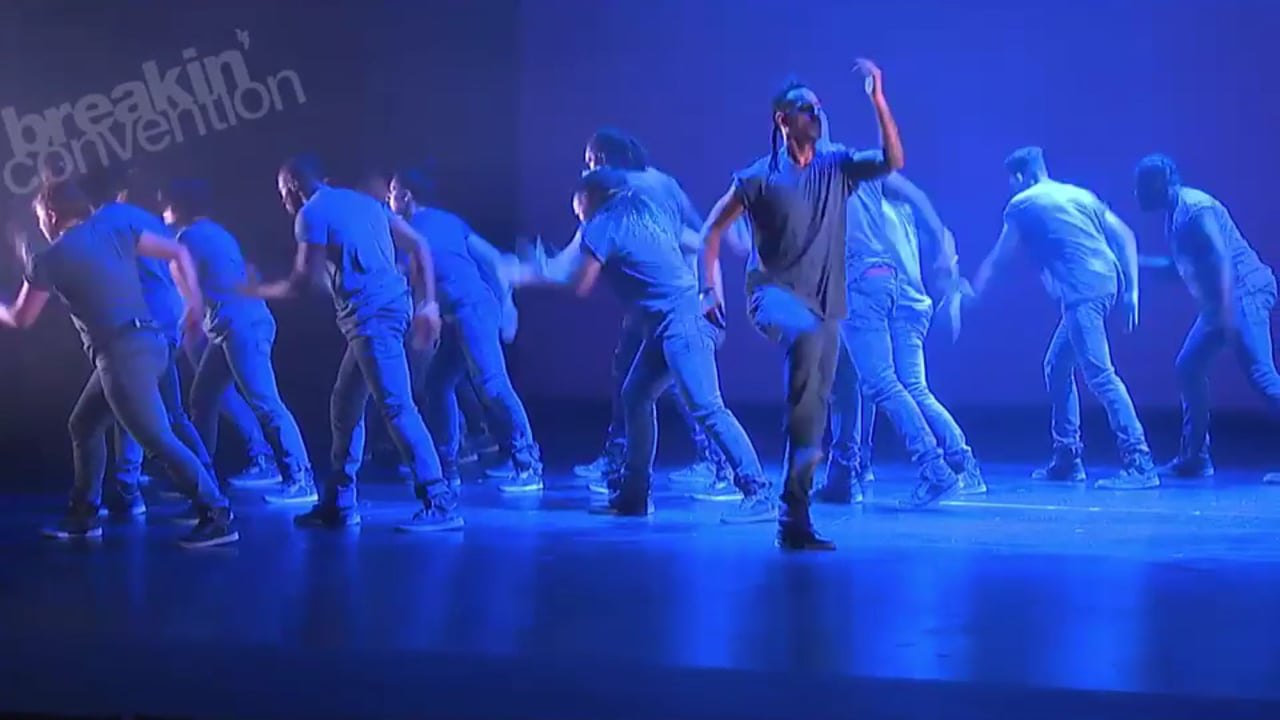 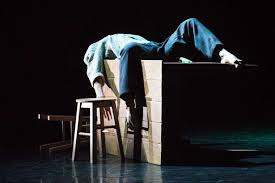 AURAL SETTING
Arvo Part’s Fratres – the version for violin & piano pre-recorded for performance. Music has no break in tempo. Music in minor key to help with dark feel of piece.
CHOREOGRAPHER: Christopher Bruce
COMPANY: Phoenix Dance Theatre
STYLE:
Neo-classical
CHOREOGRAPHIC INTENTION
Family in a dining room/kitchen
Poverty
Holocaust/political events
Fear of outside
STIMULUS
The music was the initial starting point. The music ‘evokes images of a European history and tradition steeped in over a 1000 years of suffering & human experience’.
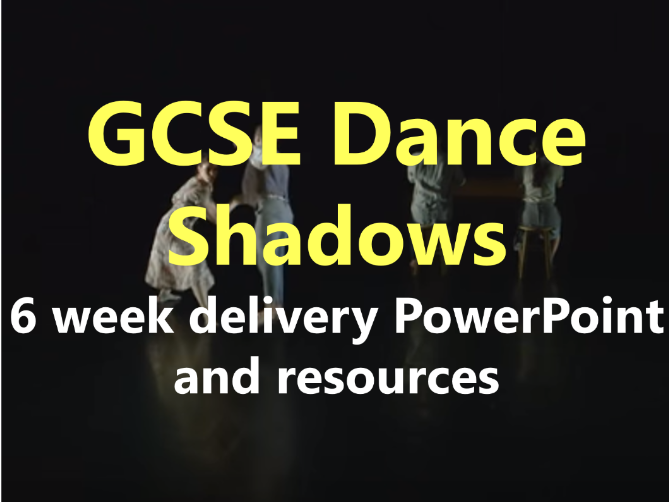 STRUCTURE: Semi-narrative Solo, duet, trio, quartet
LIGHTING
Lighting design to create intimate space on stage depicting feeling of a ‘room’. Shadows created on stage.
Could be dim to represent candle light, showing poverty, or hiding from outside.
CHOREOGRAPHIC APPROACH
Bruce waits to work with dancers so he can be influenced by them. Started dance with idea of family unit sitting at dinner table. The ‘anxiety of the music’ greatly influenced the movement content, with the form of the piece allowing each member of family to tell their story.
STAGING/SET
Props: Table, 2 stools, bench, coat stand, 3 suitcases, 1 sack.
All worn – poverty
Helps show dining room
Integral in climax – used to barricade door
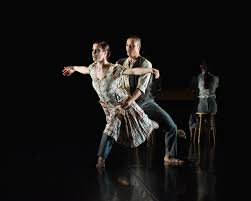 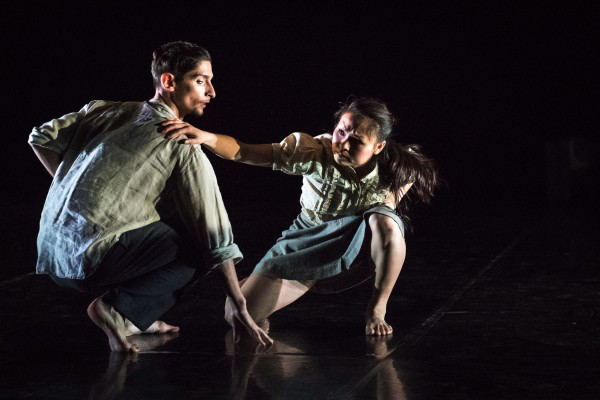 DURATION: 12 mins
COSTUME
Costumes clearly gendered, depicting era of the 1930s-1940s. Simple shirts, skirts, trousers, dresses and large overcoats.
Colours muted and worn down – deprivation & poverty. At end, they put shoes and coats on. Coats oversized for children - show poverty.
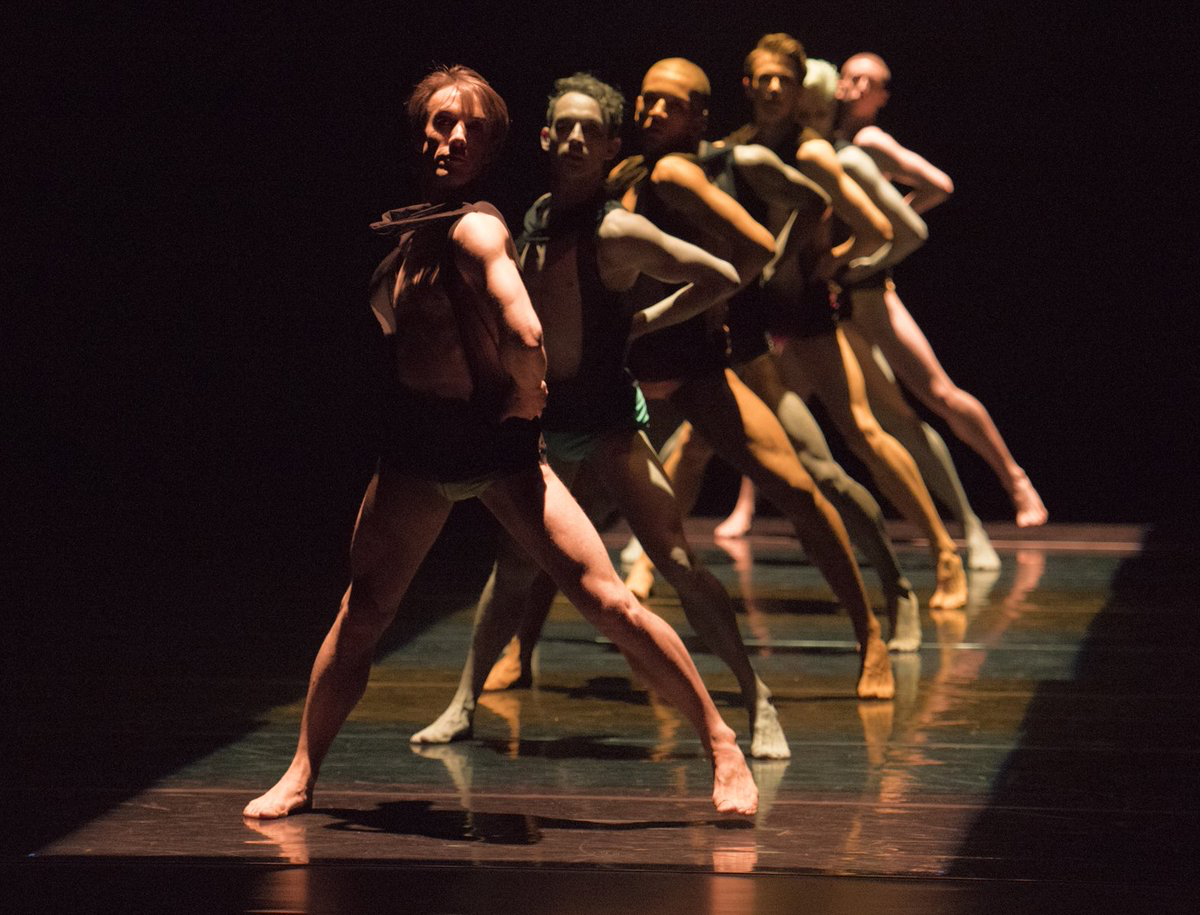 AURAL SETTING
Music by Percossa – 4 man percussion group. Also includes vocals. Inspired by Brazilian samba music.
CHOREOGRAPHER: Itzik Galili
COMPANY: Rambert
DANCERS:
28 (15 male/13 female)
CHOREOGRAPHIC INTENTION
Simply have fun
Create a vibrant Brazilian inspired samba parade
Communication between Brazilian men & woman
STIMULUS
The title A Linha Curva means The Curved Line in Portuguese. Stimulus is Brazilian culture.
STYLE: Samba, capoeira and contemporary.
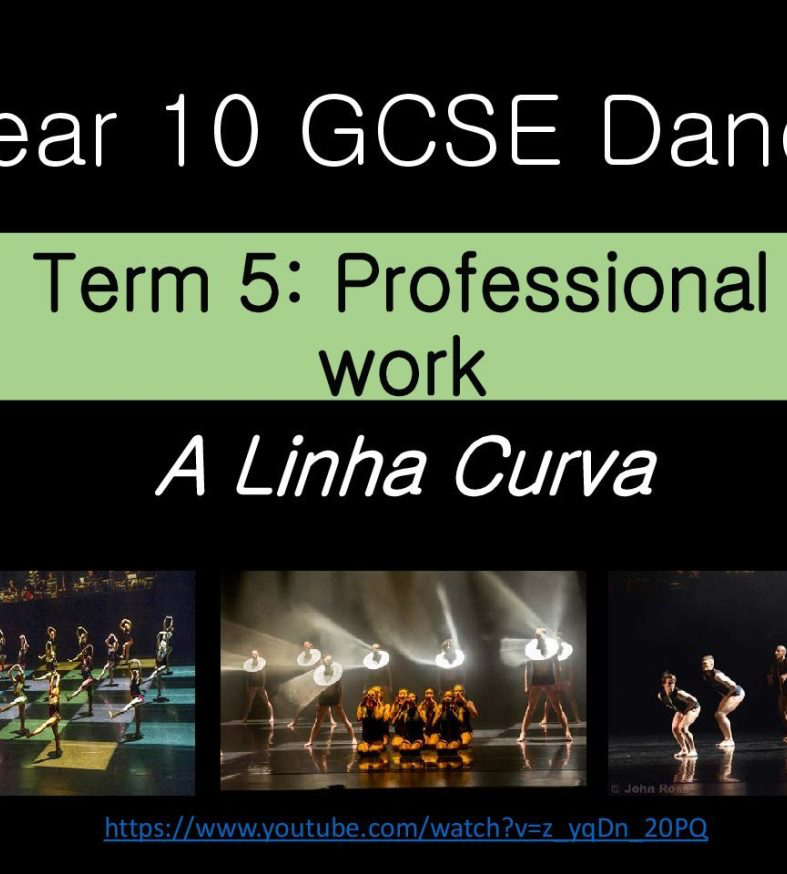 STRUCTURE
Big ensemble dance sections interspersed with scenes that have more narrative and character.
DURATION: 23 mins
LIGHTING
The different coloured and timed lighting creates a chequer-board effect on stage & defines the lines & spacing for dancers. Timing of lighting is pre-programmed and dictates speed and pace of the dancing & music.
STAGING/SET
No set apart from raised platform at the back for band. Skateboards are used in 1 section for 5 male dancers to create contrast.
CHOREOGRAPHIC APPROACH
Itzik worked collaboratively with the dancers and nearly all motifs were composed from improvisation. Asked dancers to create a short solo. They all learnt each others.
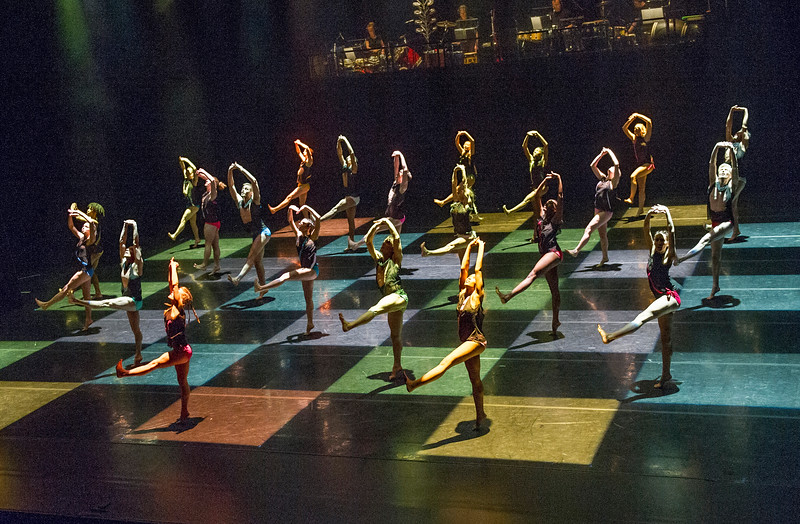 COSTUME
Male and female both wear black vests with different coloured Lycra shorts. Colours carnival inspired and enhance lighting. Shorts are made from wet look lycra and come in 10 different colours. Men wear metallic disc-shaped collars that reflect the light for opening. Costume can’t be seen when not in light.
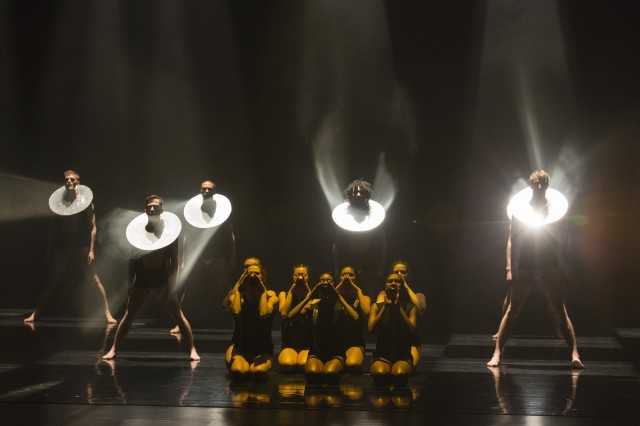 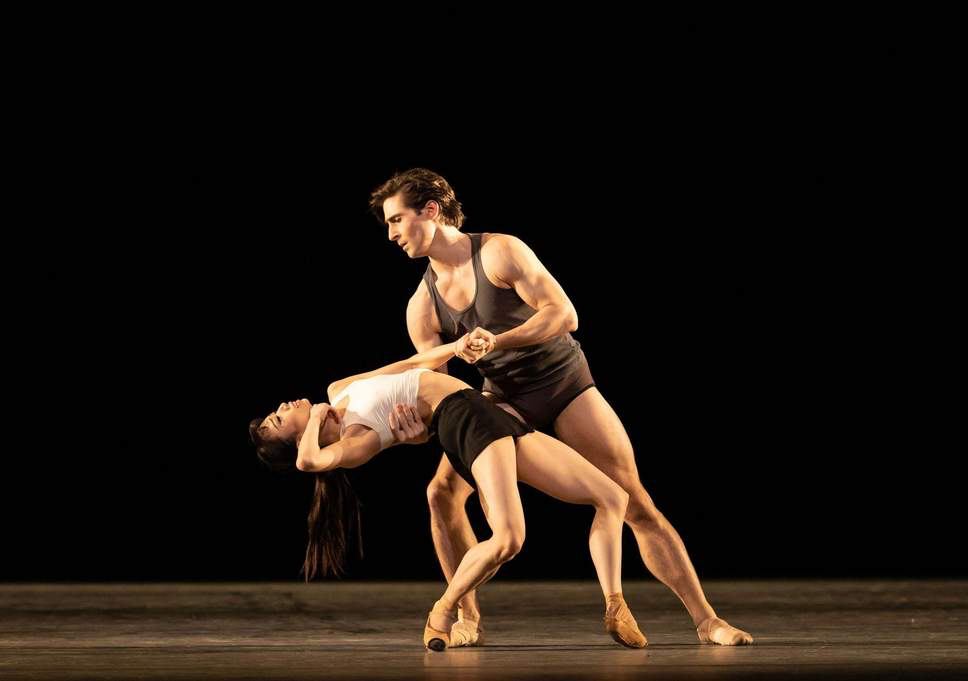 CHOREOGRAPHER: Wayne McGregor
COMPANY: The Royal Ballet
AURAL SETTING
Music by Max Richter. The score mixes melancholy string melodies with electronic sounds and everyday sounds such as train-whistles.
DANCERS:
12 (6 male/6 female)
CHOREOGRAPHIC INTENTION
Seeing below the surface of things
Inferences – particular types of relationships
Let audience make their own interpretation
DURATION: 28 mins
STIMULUS
The title Infra – comes from Latin word ‘below’. The Wasteland poem was also a stimulus used. And finally London Bombings.
STYLE: Contemporary ballet.
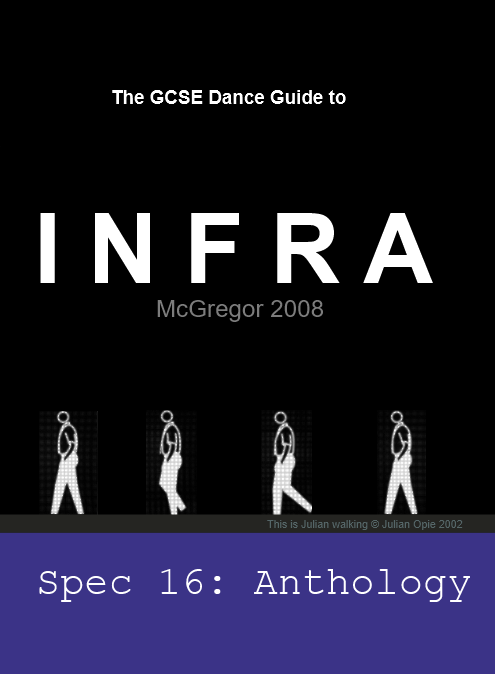 COSTUME
Fitted shorts, vests, t-shits in flesh, black ,white, grey colours. Females wear pointe shoes. Street clothes worn for brief crowd. Colours could represent dust from London Bombings (no colour)
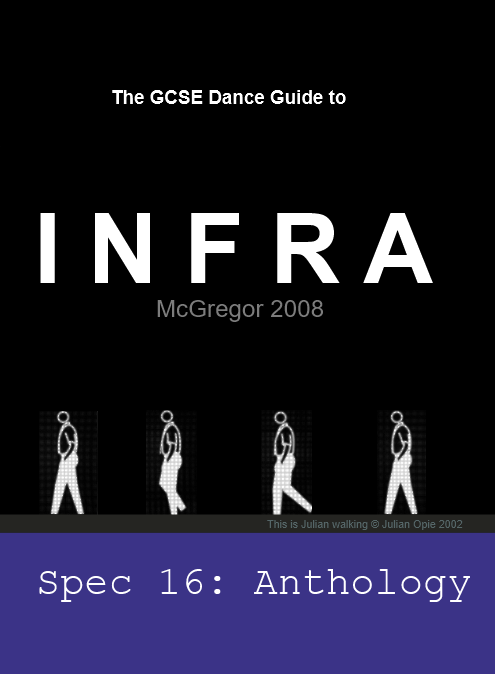 LIGHTING
Lighting design by Lucy Carter. Lighting relates closely to structure. Occasionally dancers are lit by shafts of light and at 1 point 6 rectangles of light frame 6 duets. Colours are used to highlight different sections.
STAGING/SET
An 18m LED screen is placed high on the black back wall. It runs the width of the stage – there is mesmerizing flow of electronic walking figures.
PERFORMANCE ENVIRONMENT: 
Proscenium arch
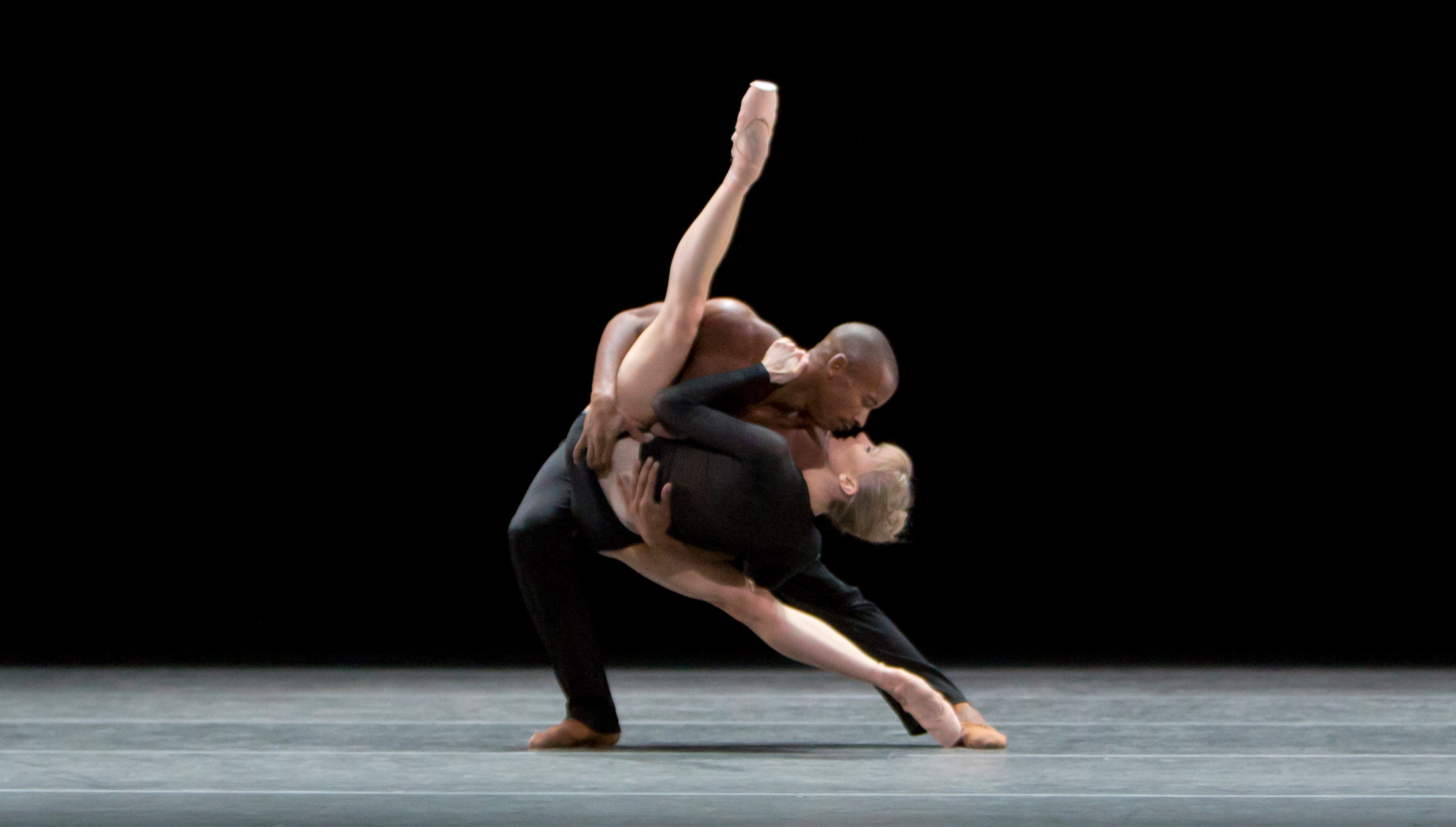 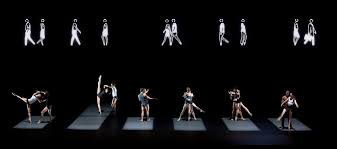 CHOREOGRAPHIC APPROACH
SHOW – a phrase to whole/part cast
MAKE – dancers make up a phrase and others watch and develop
TASK – set choreographic tasks for dancers
Finally, pieces all his parts together like a jigsaw to music.
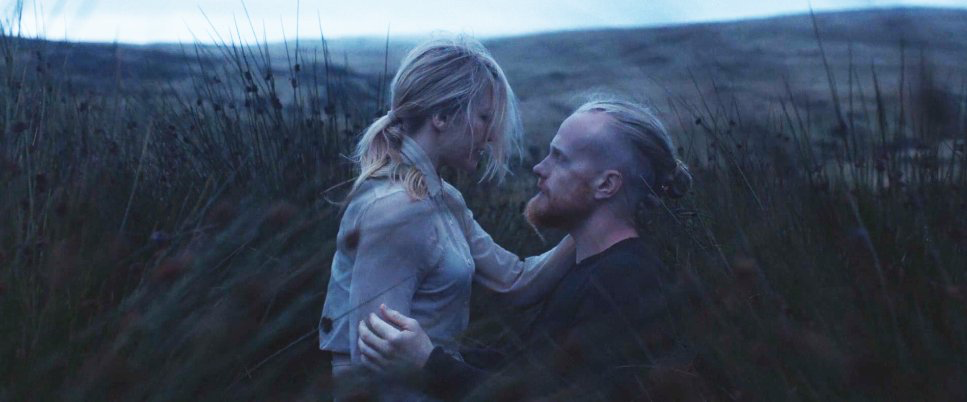 DANCERS:
2 (1male/1female)
AURAL SETTING
Composition created specifically for the work. Music combines electronic elements with strings & piano creating a haunting & emotive accompaniment.
CHOREOGRAPHER: James Cousins
COMPANY: James Cousins company
DURATION: 17 mins
CHOREOGRAPHIC INTENTION
To create a dance film that maintained the emotional intensity & visceral energy of the live stage performance of ‘There We Have Been’ & to portray an abstract tragic love story that is open for interpretation.
STIMULUS
A love story with a twist. Inspired from both personal experiences and well known narratives. Communicating themes of love and loss.
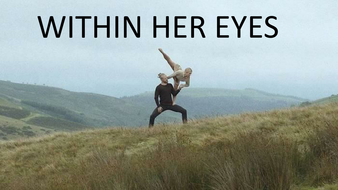 STAGING/SET
Set in remote locations to give the feeling of isolation and highlight the characters separation from society. Setting progress from open landscapes to intimate settings.
COSTUME
Styilised everyday clothes. Female dancer wears a beige shirt & skirt. Male wears jumper & jeans. Males dark in contrast to hers light. 
Male dark: links to earth
Females light: links to more ethereal & celestial feel.
LIGHTING
The film only uses natural light of the environment. There is a development from daytime to evening into night to show a passive of time.
PERFORMANCE ENVIRONMENT: Site-sensitive; dance for camera.
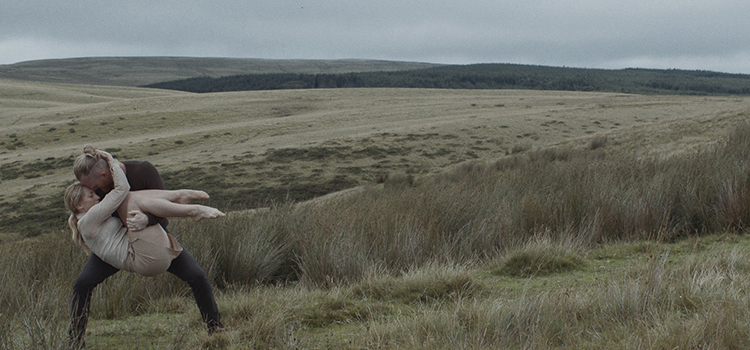 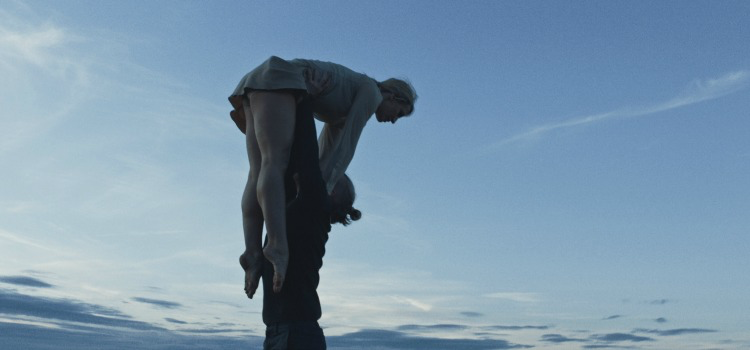 STYLE: Contemporary/contact work
CHOREOGRAPHIC APPROACH
The film uses choreography from Cousin’s stage production. Two starting points: narrative and emotional themes and the physical idea of keeping female dancer off the floor. Created through dancers using improvisation.
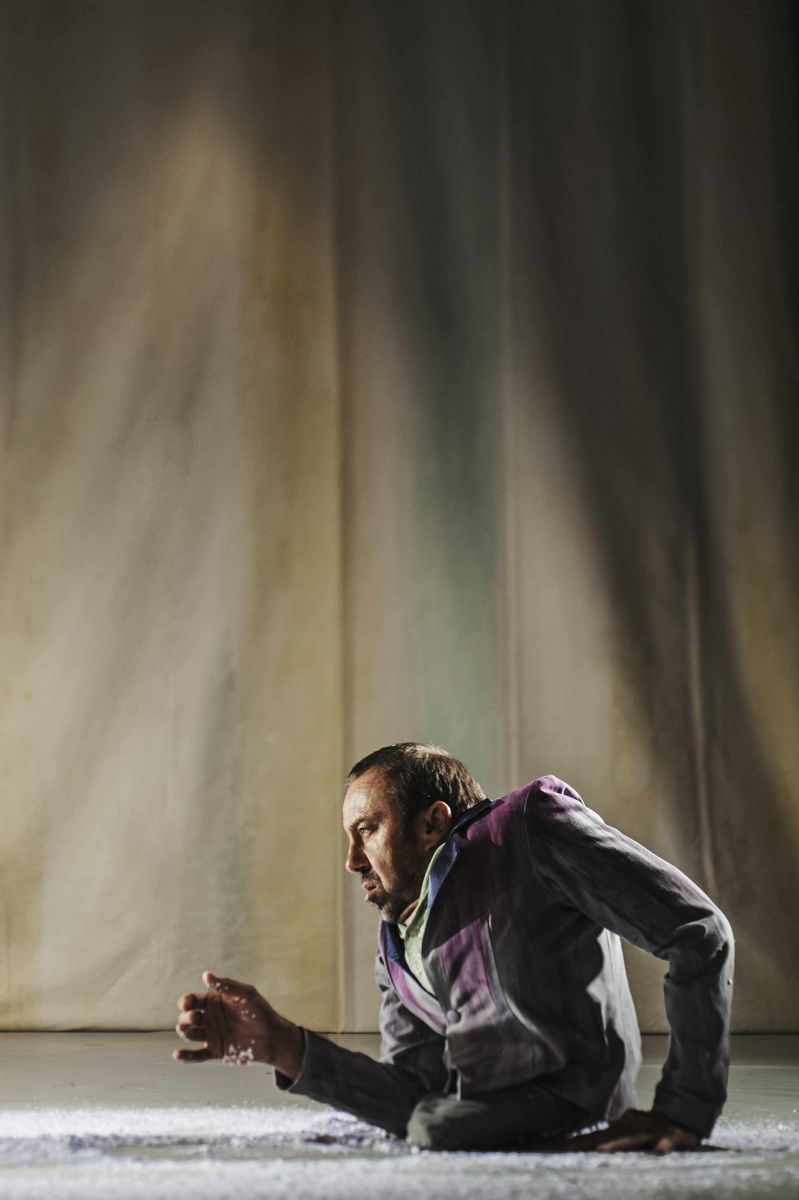 DANCERS:
2 (2 male/2 female)
AURAL SETTING
Futuristic atmosphere acknowledging time has passed & that old ways had broken down. He used whole of piano to create cold, ambient sound. Also uses sound of paper snow & added other sound effects like rumble, wind & footsteps through snow. Song also used.
CHOREOGRAPHER: Lucy Bennett
COMPANY: Stopgap Dance Company
DURATION: 20 mins
CHOREOGRAPHIC INTENTION
Characters coming to terms with life’s limitations.
We all live  within certain confinements and we are all subject to the gaze of others.
Surrendering to the fact we all have to live with individual regrets.
STIMULUS
A snow covered urban landscape with an isolated figure perched on a collapsed wheelchair. This figure is being observed from afar as if through a snow globe.
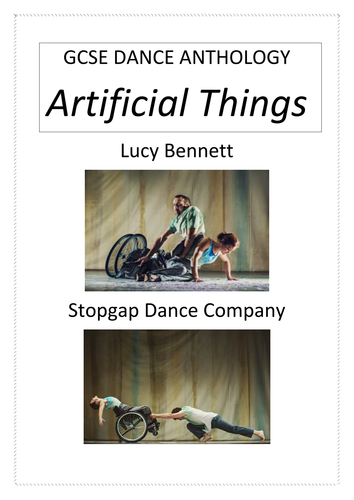 LIGHTING
The lighting focuses in on 1 or 2 spots. It opens out in the middle, with a blue wash & warm & cool side lighting before closing down to another spot for the final solo.
COSTUME
Wash blue and green, merging with the backdrop. Looks as if paint is running from the garments, which references bring stuck in a painting.
STAGING/SET
Crudely painted heavy backdrop in which paint looks as if it is running down the canvas. Paper snow is scattered on ground. 2 stools. Headless suit on mannequin legs perched on a 3rd stool.
PERFORMANCE ENVIRONMENT: 
Proscenium arch
STYLE: Inclusive contemporary dance
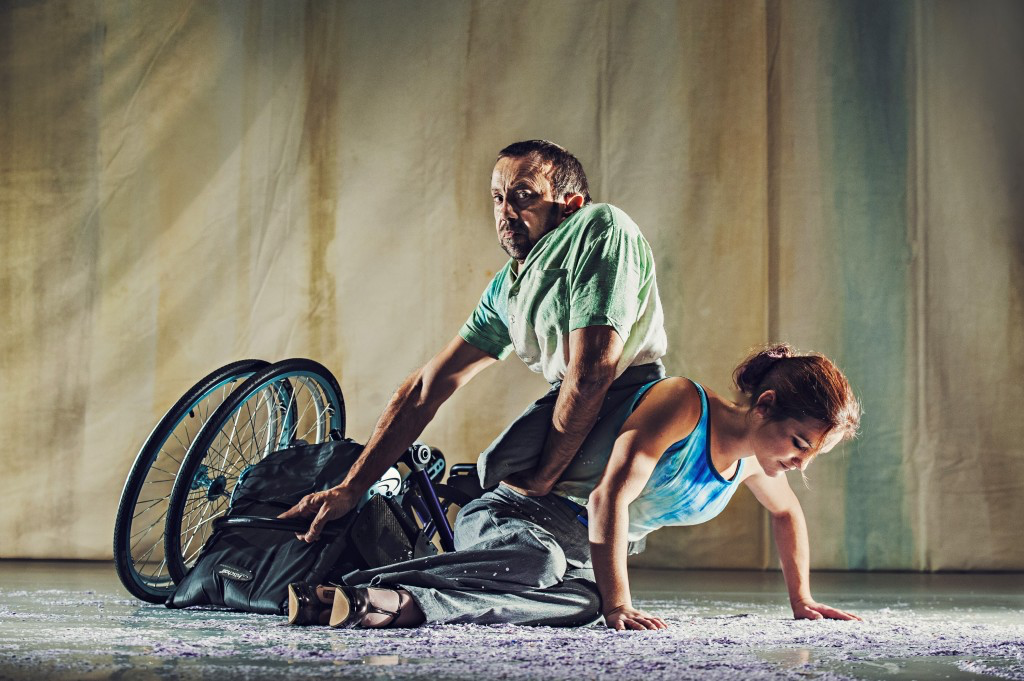 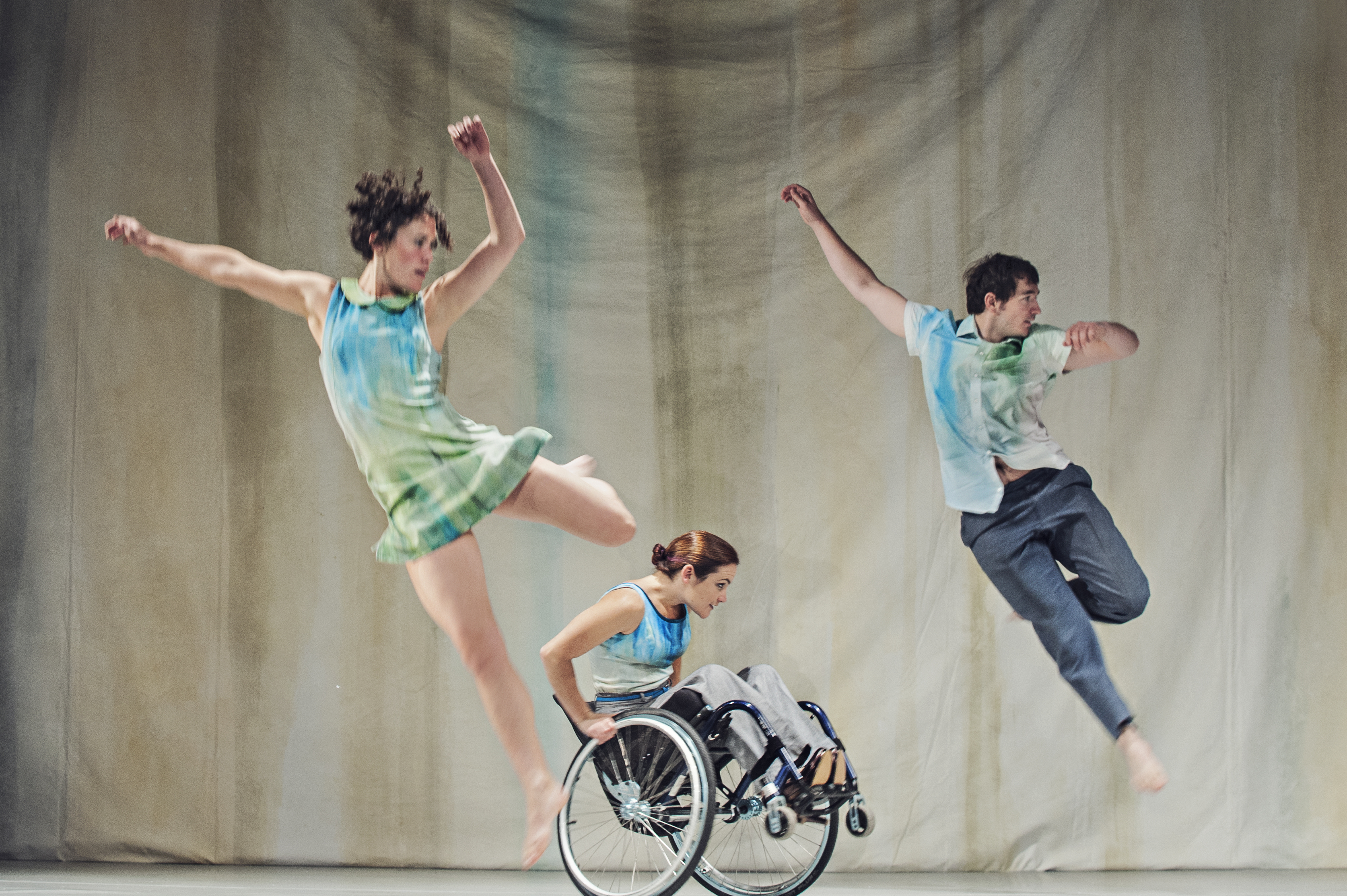 CHOREOGRAPHIC APPROACH
Bennett uses a collaborative approach within her choreography. Stopgap’s dancers are encouraged to actively contribute to the process through choreographic tasks that Bennett initiates. Much of the material is driven by Laura Jones’ movement in her wheelchair & has been translated by the standing dancers.